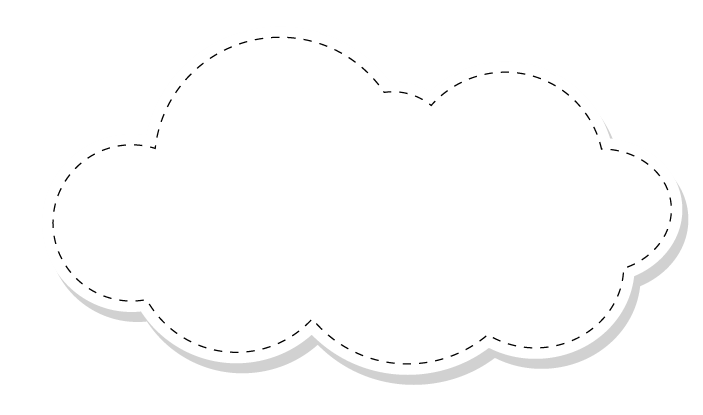 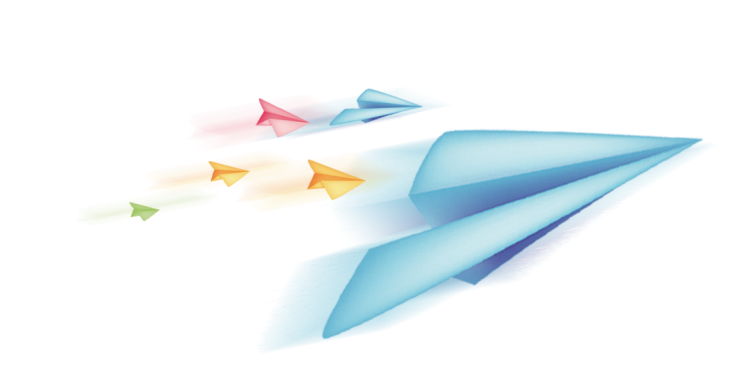 Chào mừng các con đến với 
tiết Toán!
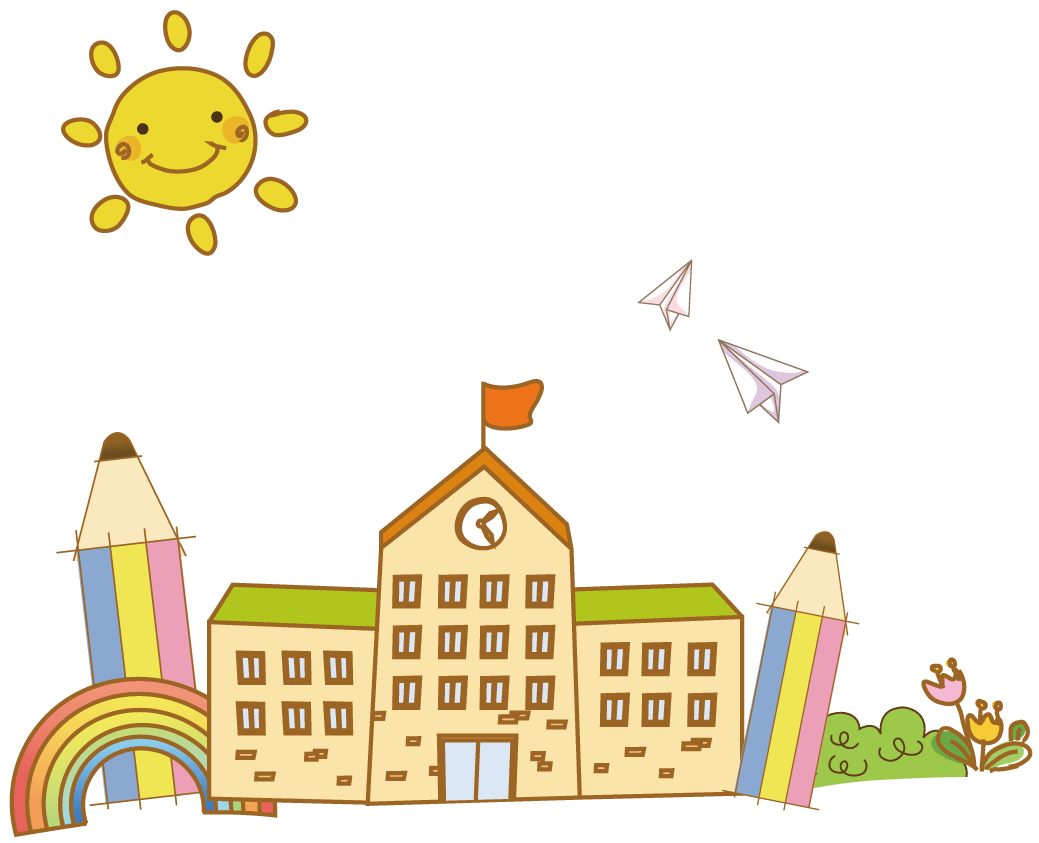 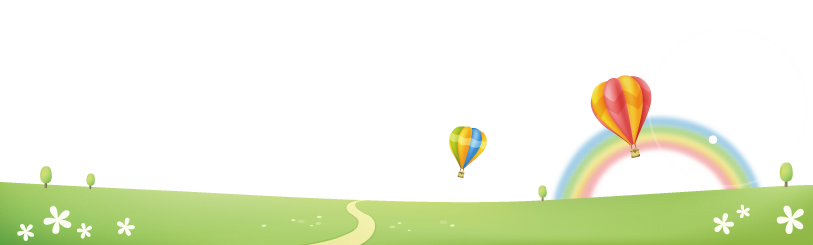 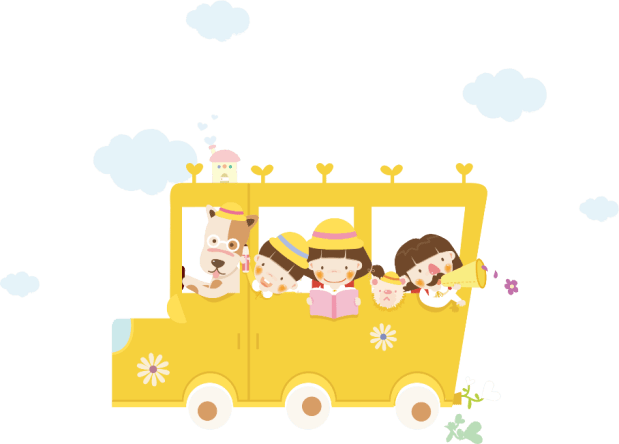 Khởi động:
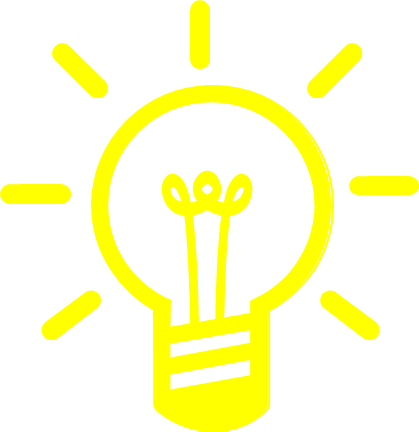 3526
5341
+
+
1488
2759
6285
6829
Thứ … ngày … tháng … năm 2022
Toán
Phép cộng trong phạm vi 100 000
Khám phá:
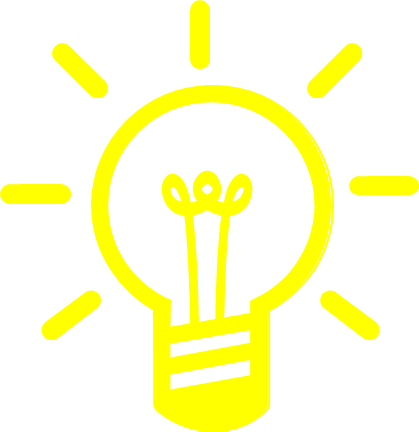 45732
36194
+
45732 + 36194 = ?
* 2 cộng 4 bằng 6, viết 6.
* 3 cộng 9 bằng 12, viết 2 nhớ 1.
* 7 cộng 1 bằng 8, thêm 1 bằng 9, viết 9.
* 5 cộng 6 bằng 11, viết 1 nhớ 1.
8
2
9
1
6
* 4 cộng 3 bằng 7, thêm 1 bằng 8, viết 8.
45732 + 36194 = 81926
Bước 1: Đặt tính
 Viết các số hạng sao cho các chữ số cùng hàng thẳng cột với nhau, viết dấu cộng và dấu ngạch ngang.
Bước 2: Tính
 Cộng từ phải sang trái.
Luyện tập:
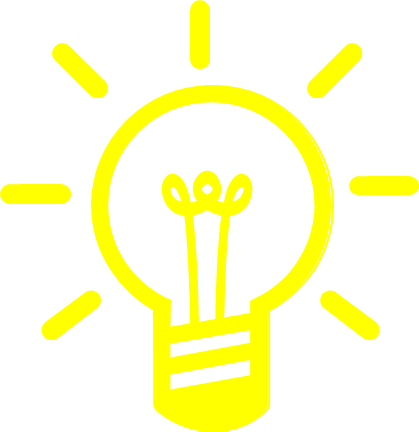 Bài 1: Tính:
64827
21957
86149
12735
72468
  6829
37092
35864
+
+
+
+
98884
72956
79297
86784
Bài 2: Đặt tính rồi tính:
a)
b)
18257 + 64439
35046 + 26734
2475 + 6820
52819 + 6546
2475
18257 64439
35046 26734
52819
+
+
+
+
6820
6546
9295
61780
59365
82696
Bài 3: Tính diện tích hình chữ nhật ABCD (kích thước như hình vẽ)
9cm
A
B
6cm
C
D
Bài giải
Diện tích hình chữ nhật ABCD là:
 9 x 6 = 54 ( cm2 )  
             Đáp số: 54cm2
350m
C
B
A
D
3km
2350m
Bài 4: Đoạn đường AB dài 2350m và đoạn đường CD dài 3km. Hai đoạn đường này có chung nhau một chiếc cầu từ C đến B dài 350m. Tính độ dài đoạn đường từ A đến D.
Cách 1:
? km
C
B
350m
A
D
2350m
3km
? m
AC = AB - CB
? km
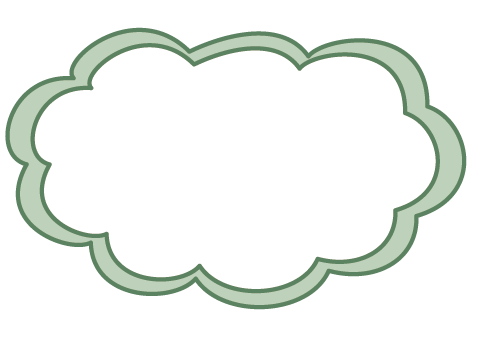 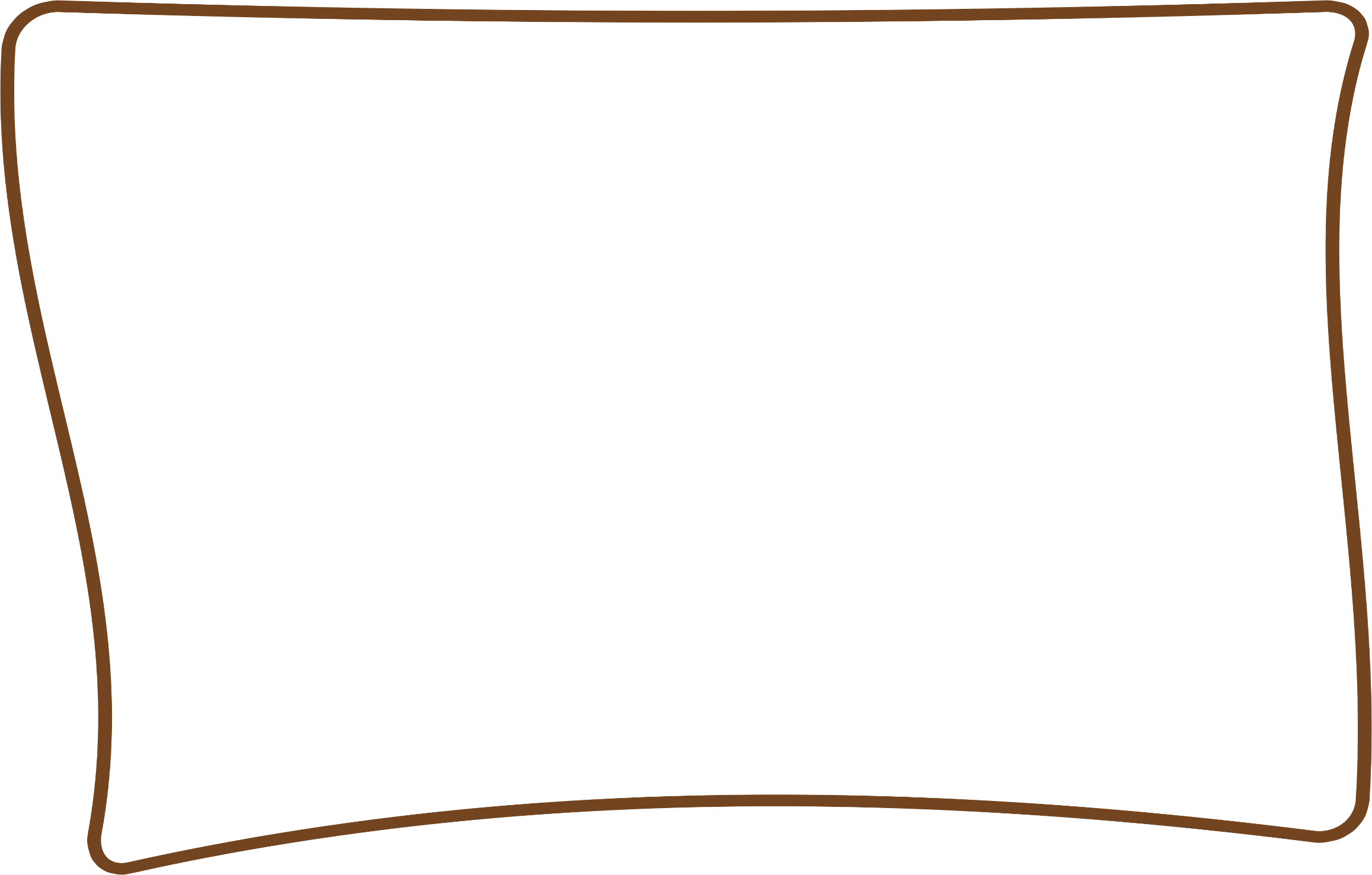 Bài giải
Độ dài đoạn đường từ A đến C là:
2350 – 350 = 2000 (m)
 Đổi: 2000m = 2km
Độ dài đoạn đường từ A đến D là:
2 + 3 = 5 (km)
                           Đáp số: 5km
Cách 2:
3km = …m
? km
C
B
350m
A
D
3km
2350m
? m
BD = CD - CB
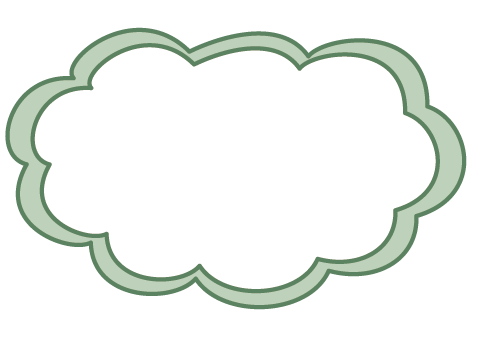 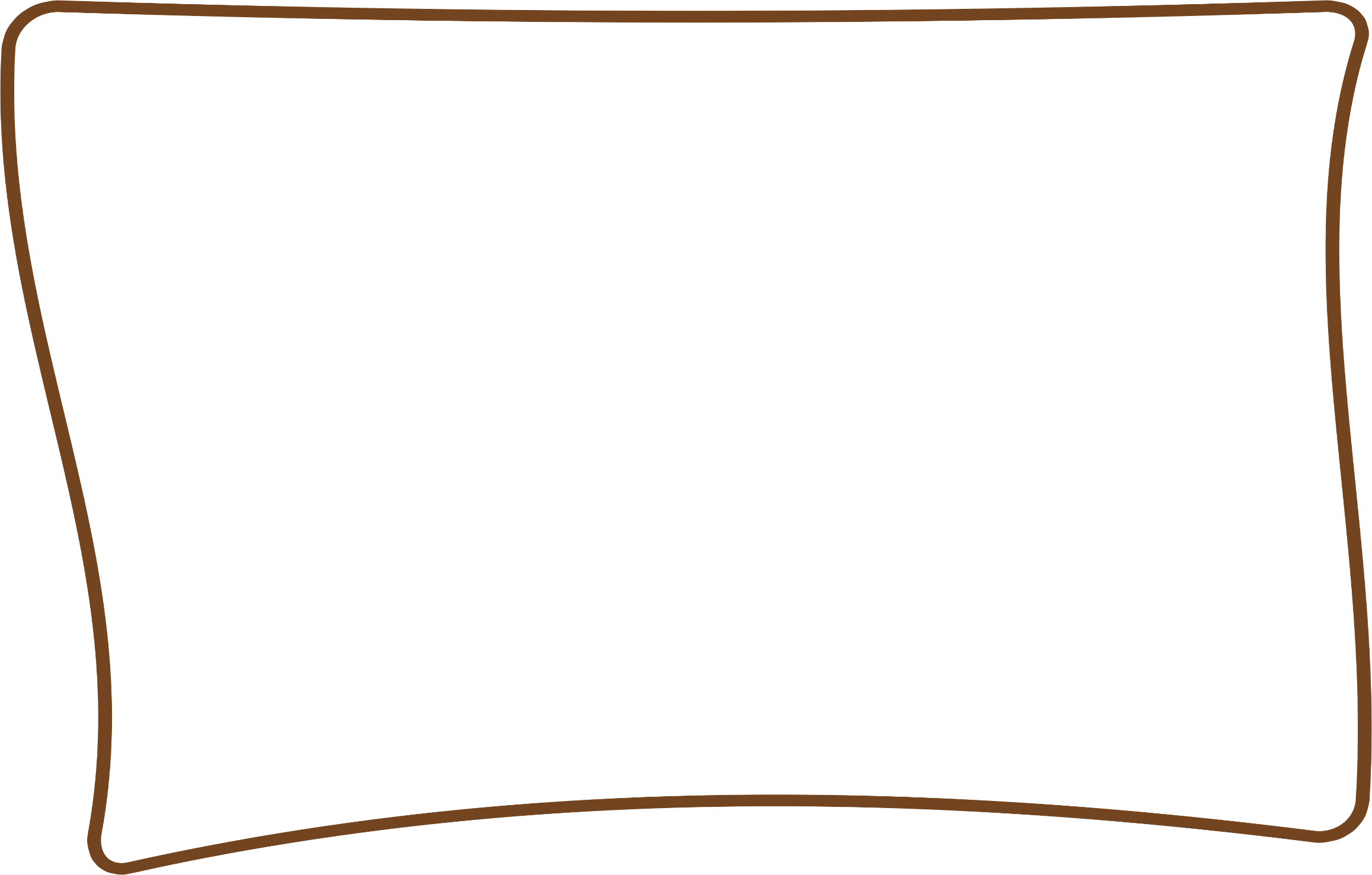 Bài giải
Đổi: 3km = 3000m
Độ dài đoạn đường từ B đến D là:
3000 – 350 = 2650 (m)
Độ dài đoạn đường từ A đến D là:
2650 + 2350 = 5000 (m)
                           Đáp số: 5000km
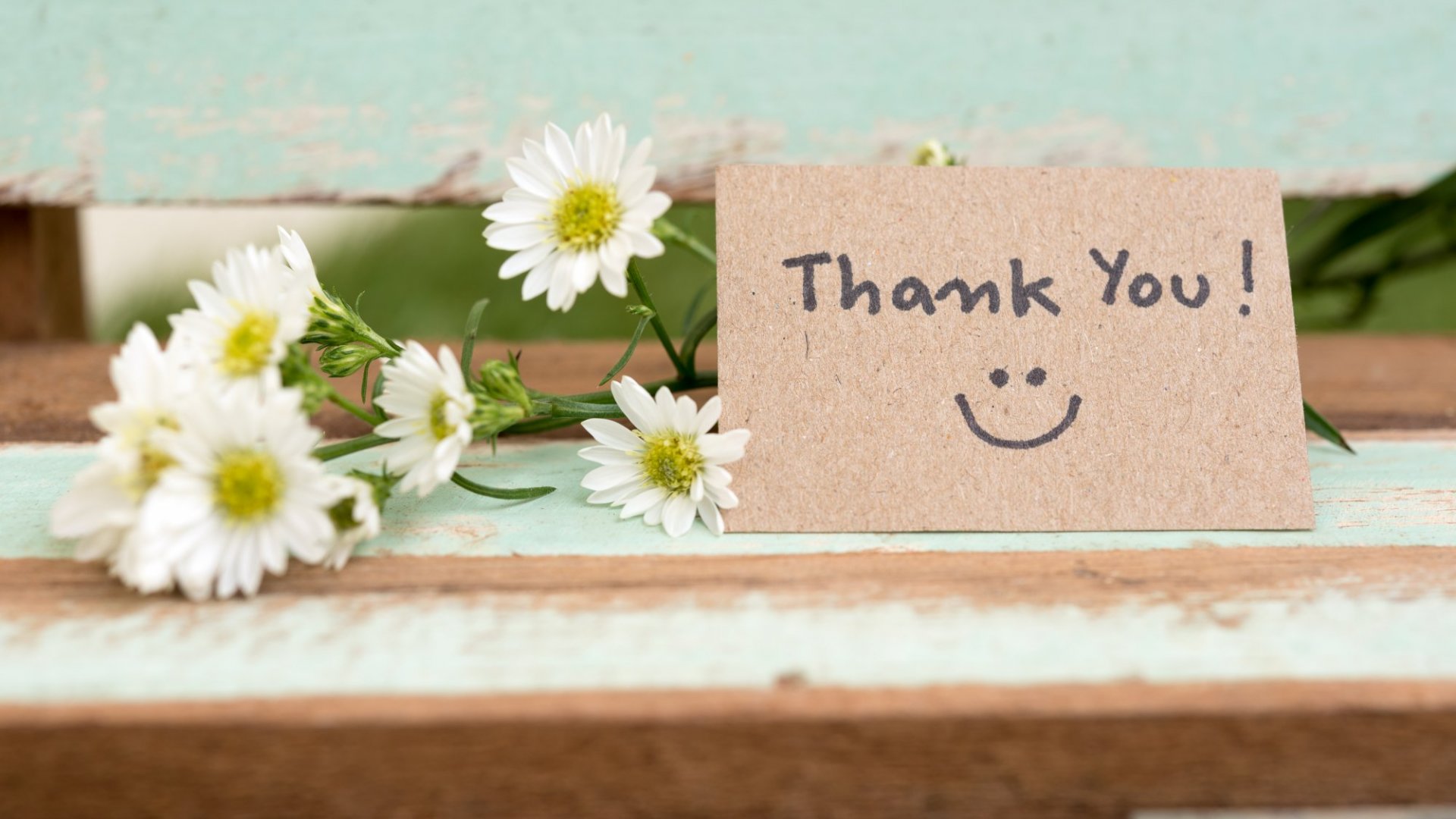